مادة: المدخل الى علم المعلوماتد. خالدة عبد عبدالله
عنوان المحاضرة: الاتجاهات الموضوعية لعلم المعلومات
مادة: المدخل الى علم المعلومات
المستوى الاول
قسم المعلومات والمكتبات
كلية الآداب
الاتجاهات الموضوعية لعلم المعلوماتكما مذكور(ص33-36 من الكتاب المقرر)
تتمثل الاتجاهات الموضوعية لعلم المعلومات بثلاث محاور رئيسة، وان ابرزها تتمثل بالاتي :
1.	محاور موضوعية حول الانسان والمعلومات
2.	محاور موضوعية حول تكنولوجيا المعلومات 
3.	محاور موضوعية حول اقتصاديات المعلومات
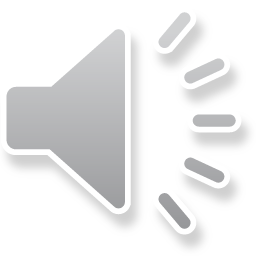 الاتجاهات الموضوعية لعلم المعلومات
اساسيات علم المعلومات: 
لا يهتم علم المعلومات بمعلومات العلوم ولا بتقديم المعلومات للباحثين وانما يهتم بأشكال تداول المعلومات في المجتمع لذلك فهو يعد من العلوم الاجتماعية غايته الاساسية تسهيل ايصال المعلومات الى من يحتاجها من المستفيدين في اقل وقت واقل جهد ممكن.
لعلم المعلومات جانب نظري يهتم ببناء الاسس والمبادئ والنظريات والقوانين، وآخر تطبيقي وكلاهما متأثر بالآخر. وتعد مراكز المعلومات ومؤسساتها ميادين تطبيقية لعلم المعلومات.
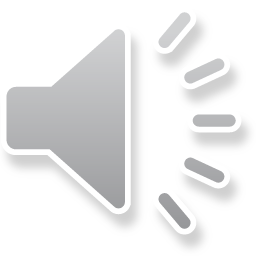 الاتجاهات الموضوعية لعلم المعلومات
اهم مشكلات علم المعلومات: الاتصال المعرفي، والسيطرة على تفجر النتاج الفكري ومشكلة تطوير نظم المعلومات فالدراسات المتنوعة للباحثين في هذه المجالات توفر مجالا خصبا للبحث والعمل في ميادين علم المعلومات.
التطور الموضوعي لعلم المعلومات مستمر سواء في تطوير الموضوعات الاساسية او ظهور موضوعات حديثة لارتباط دراسته بالتطور العلمي والتكنولوجي والاجتماعي، فتطوره يعكس مواكبته للمستجدات امر حتمي لاستمراره وازدهاره.
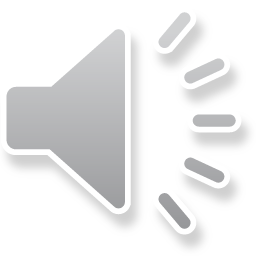 الاتجاهات الموضوعية لعلم المعلومات
يتمثل علم المعلومات بالجوانب الآتية: 
نظم المعلومات: وما يتصل بتمثيل المعلومات طبيعيا او صناعيا واستخدام الرموز في نقل الرسالة  والتعبير عنها.
2. تدقيق المعلومات: على المستوى الرسمي وغير الرسمي.
3. تنظيم تدفق وتداول المعلومات: على المستويات كافة الوطنية والاقليمية.
4. دراسات المستفيدين: للتعرف على احتياجاتهم الى المعلومات وتلبيتها باقل وقت وكلف مادية وبدنية وذهنية.
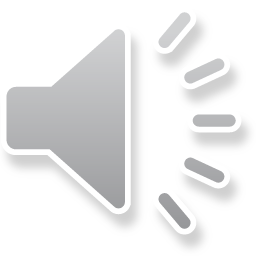 الاتجاهات الموضوعية لعلم المعلومات
5. حفظ الوثائق وصيانتها وأمنها.
6. تدريب وتأهيل العاملين في مجالات المعلومات والمكتبات.
7. اقتصاد المعلومات: يشمل تكاليف الانتاج والنشر الورقي والالكتروني
8. الحاسوب: استخدام الحاسوب والبرمجيات والتطبيقات وتأثيرها على المستفيدين من خدمات المكتبات ومراكز المعلومات.
9. الإجراءات الفنية(تزويد، تنظيم، استرجاع): ويشمل اختيار مصادر المعلومات والعمليات الفنية كالفهرسة والتصنيف والتكشيف والاستخلاص، والتحليل والتقييم والتفسير.
10. الإدارة: تطبيق مبادئ الادارة(التنظيم، التوجيه، التنسيق، التوظيف، الرقابة والمتابعة) للموارد البشرية والمادية (اثاث واجهزة) والمالية للتعرف على افضل المبادئ والنظريات وامكانات تطبيقها على المعلومات في المكتبات ومراكز المعلومات.
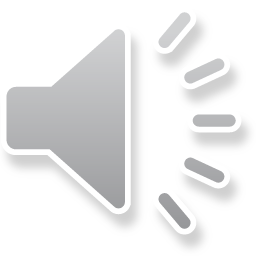